ИГРУШКИ ВОЕННОГО ДЕТСТВА
«У нас и детства не было отдельно,
А были вместе детство и война…»
                              Р. Рождественский
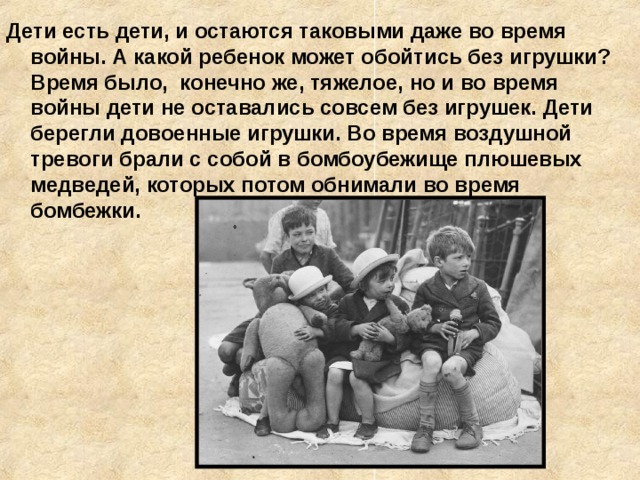 Цель: изучить, в какие игрушки играли дети военной поры.

Актуальность  работы заключается в том, что поколение молодых людей XXI века должно свято хранить прошлое  своей страны.
Никто и не подозревал, что и приятные хлопоты, и задорные игры, и многие жизни перечеркнёт это страшное слово – война. У целого      поколения украли детство
              
                   Дети войны   быстро  
             Взрослыми стали ,  
              Их детство украли       
         Фашисты-враги,  
                                    Дети войны игрушек не знали,
                                  Книг   не читали, прожить не могли…
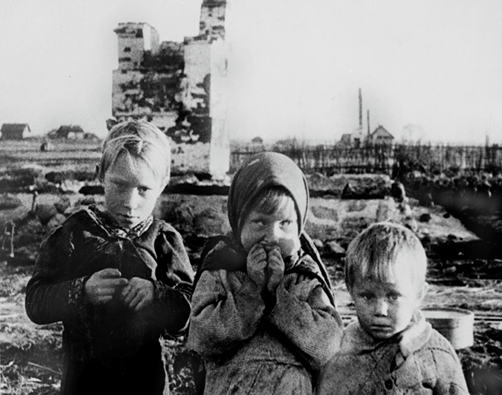 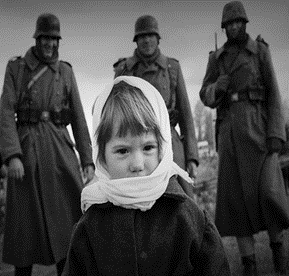 А были ли они? Игрушки –то?
     Дети есть дети, и остаются таковыми даже во время войны. Довоенные игрушки дети очень берегли. Во время воздушной тревоги брали с собой в бомбоубежище.
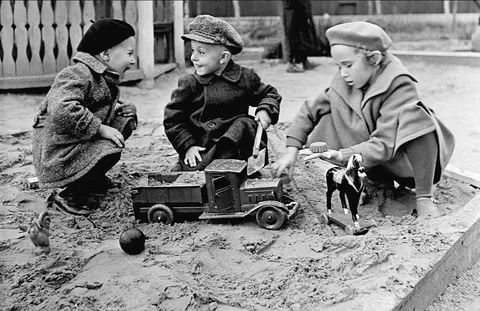 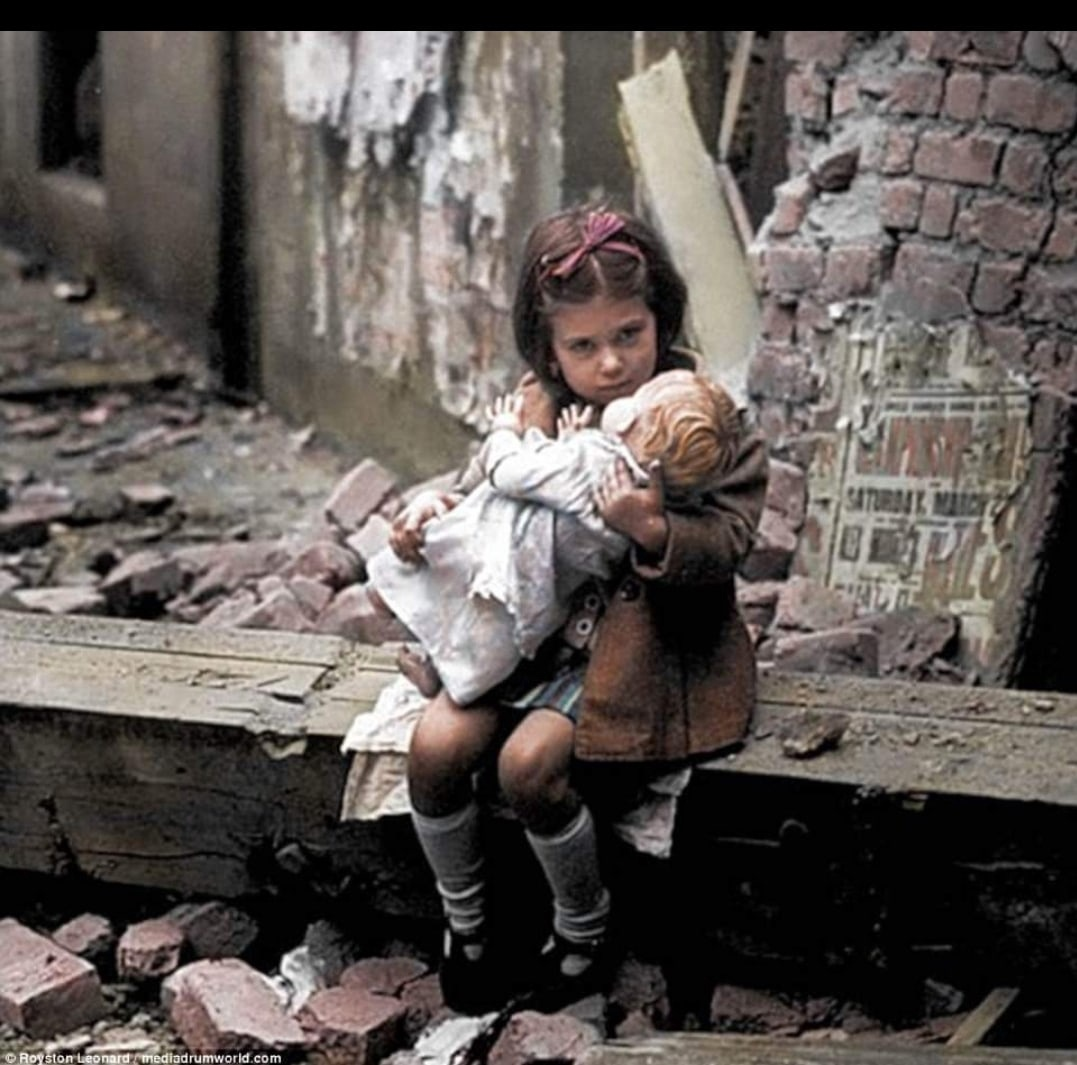 Чтобы доставить детям   радость, 
вход шли все имеющие в наличии материалы. 
Брали  полено, рисовали лицо, девочки заворачивали в  разные тряпочки. 
                    Считалась куклой -оберегом
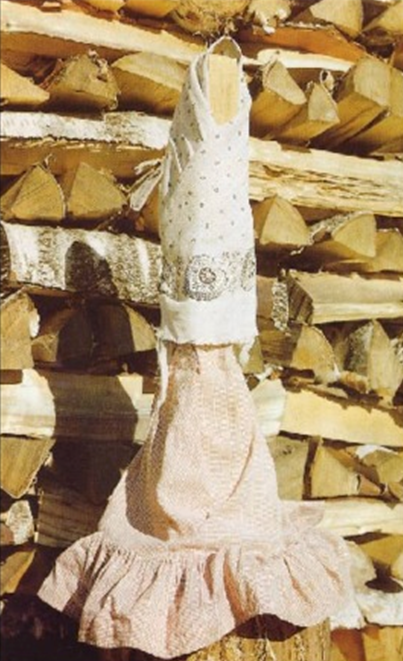 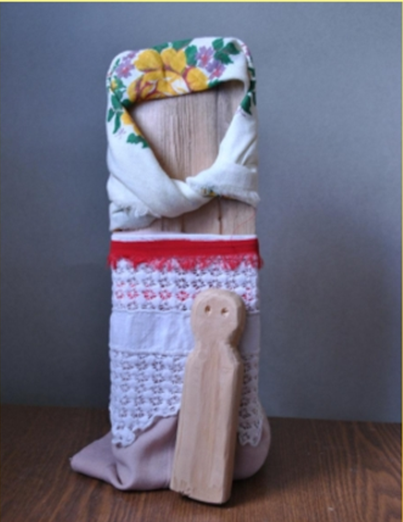 Когда цвёл укроп, обрывали головки, заплетали косы. Пеленали початки кукурузы, чтобы волосы были наружу.
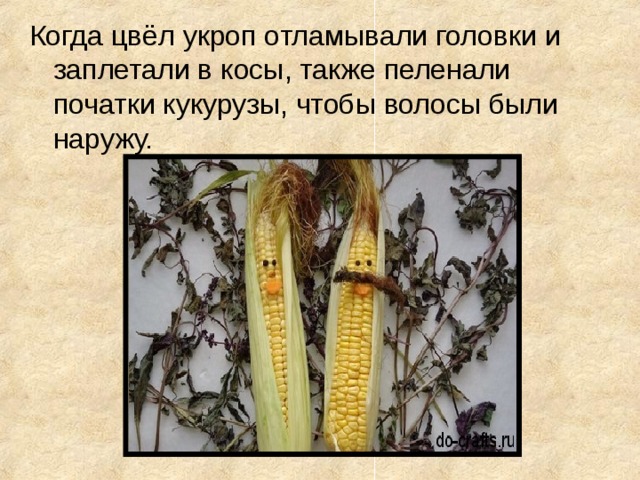 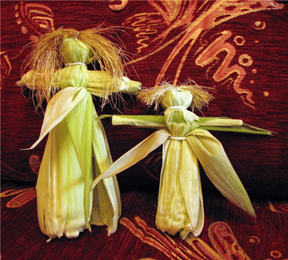 Играли дети всегда дружно. Из соломы делали осликов, козликов и коровок.
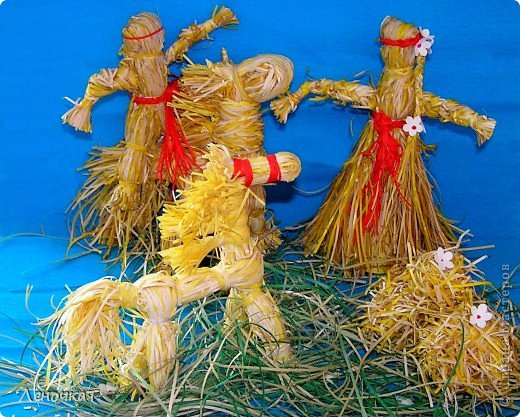 Девочки скручивали себе кукол из старых тряпок, называлась эта кукла-самокрутка
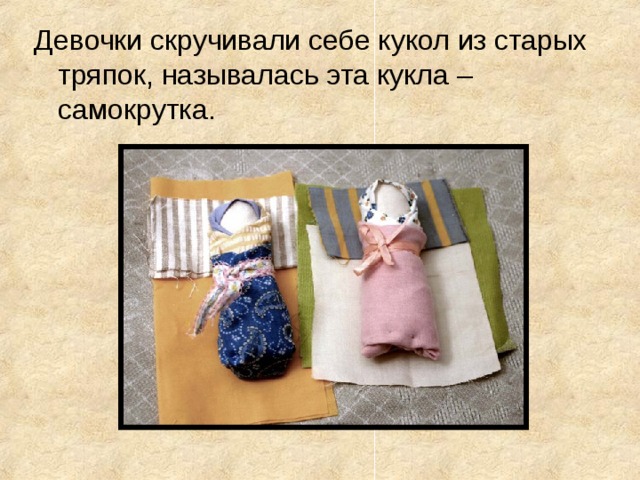 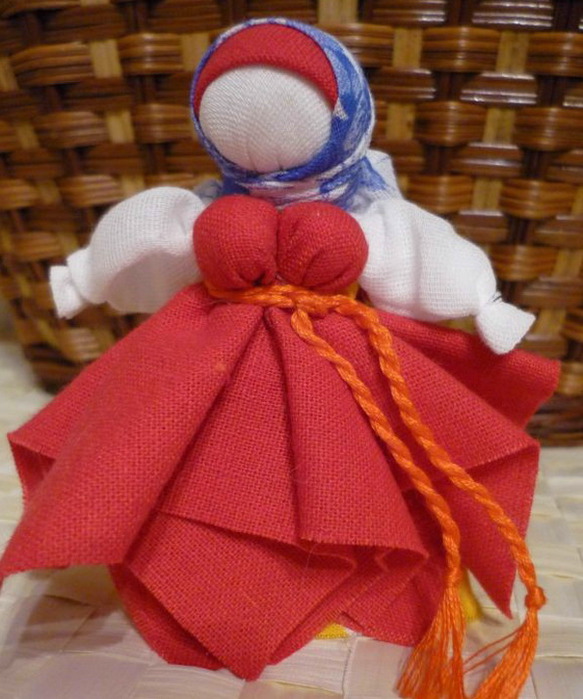 Мальчишки выпиливали автоматы и пистолеты из досок. Из старых тряпок мастерили мячи. Скручивали их в тугой комок и перевязывали их верёвками.
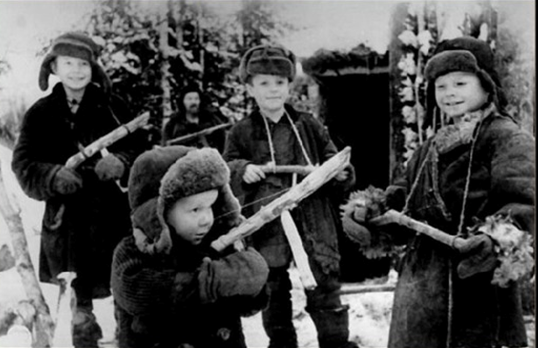 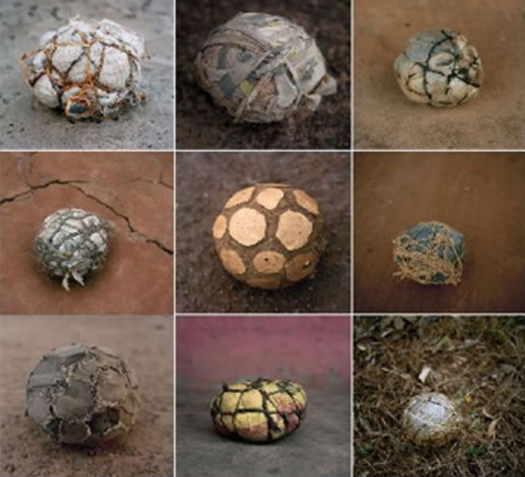 Еще мячи делали из коровьей шерсти Собирали шерсть, поглаживая корову мокрой рукой, потом ворс смачивали в воде и скатывали в тугой комок.
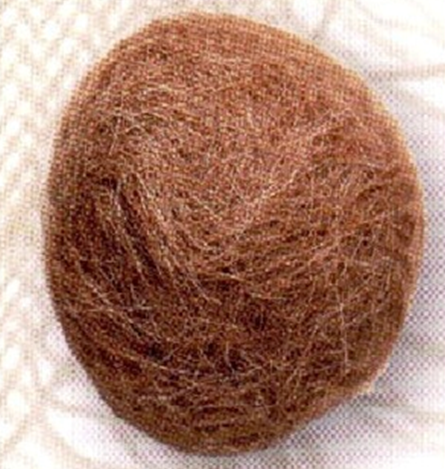 Мальчишки мастерили себе свистульки из дерева
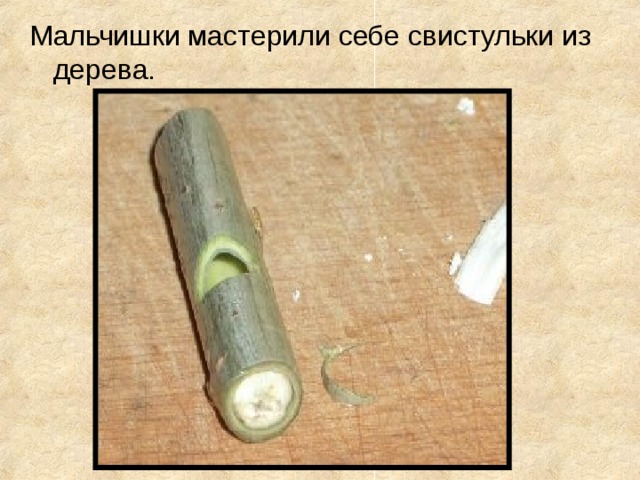 Летом из глины лепили разные фигурки, сушили их на солнышке. Детской посудки не было, поэтому собирали разные черепки битой посуды и играли ими.
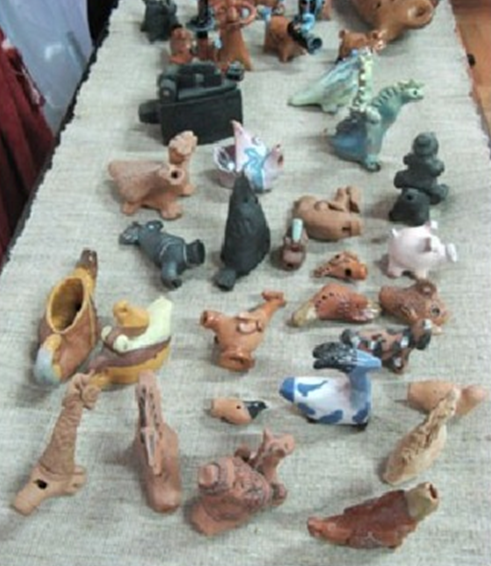 Чаще просто играли на улице, ходили на реку, ловили раков, из  берёзовых веток делали шалаши, играли в лапту тряпичным мячом или в городки, зимой катались на санках и самодельных лыжах
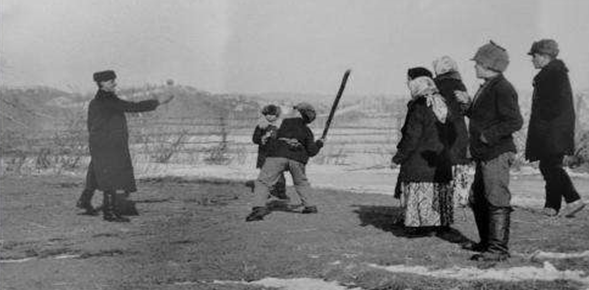 Игрушки, пережившие войну, можно увидеть в музее игрушек в городах Мышкин и Тула.
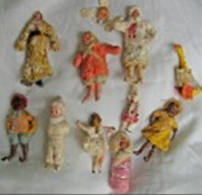 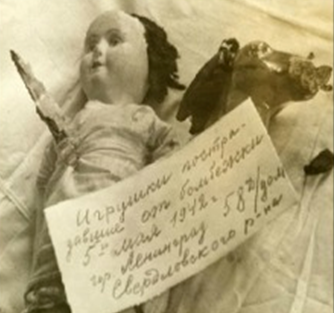 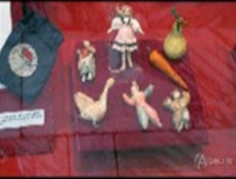 Спасибо за внимание!
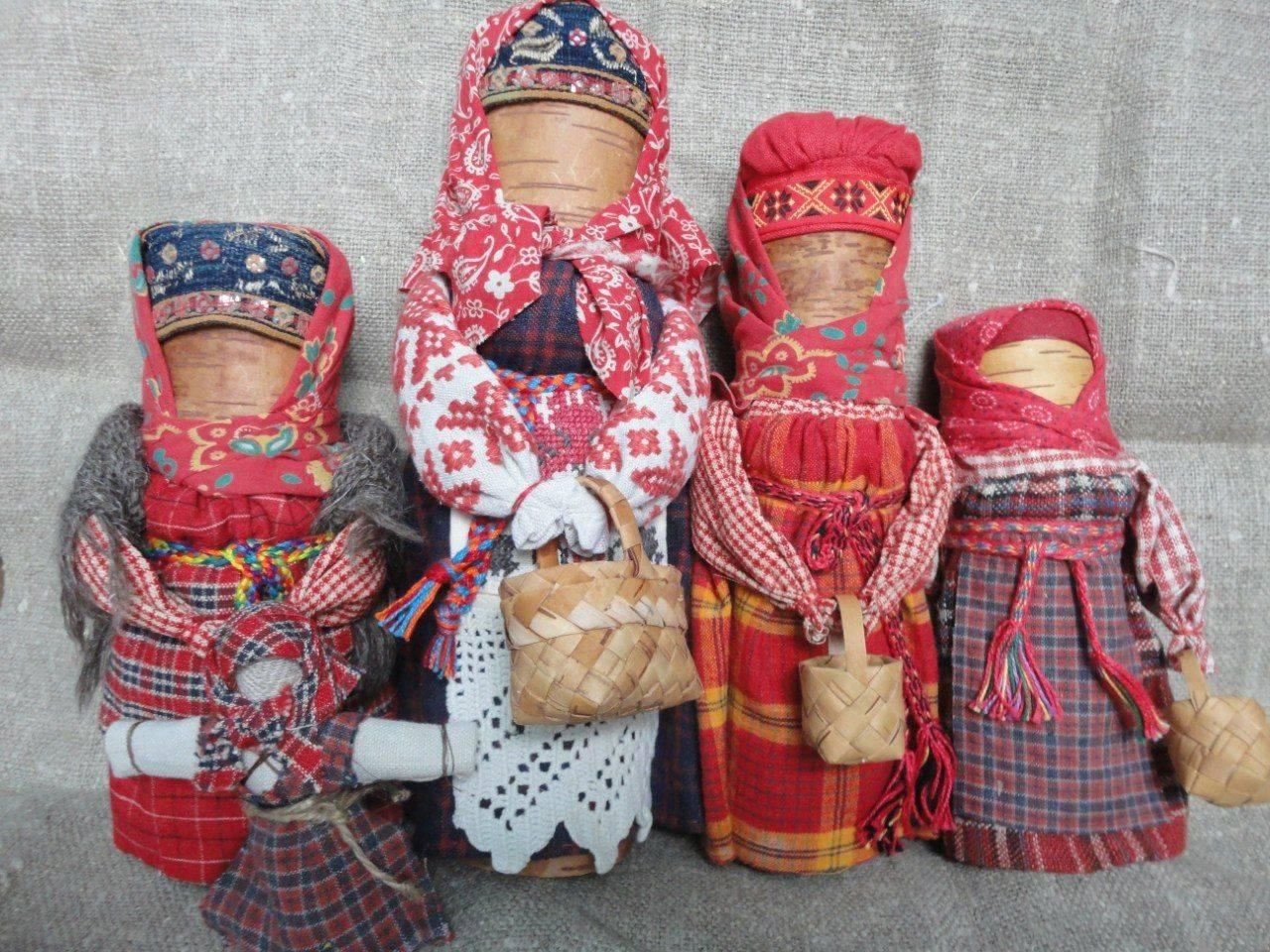